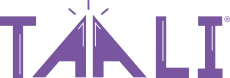 5 Best Healthy Snacking Options
https://www.taalifoods.com/
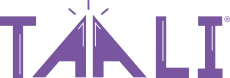 Protein Bars
Nowadays, no one has the time to sit and have snacks or even lunch or dinner, which is why people choose to buy a packet of junk and load their stomach with something absolutely unhealthy. Instead it would be a better option to opt for a protein bar that is loaded with the goodness of multiple nutrients to keep you going all day long.
https://www.taalifoods.com/
Interesting, right?
This is just a sneak preview of the full presentation. We hope you like it! To see the rest of it, just click here to view it in full on PowerShow.com. Then, if you’d like, you can also log in to PowerShow.com to download the entire presentation for free.